Овощи и фрукты – витаминные     продукты
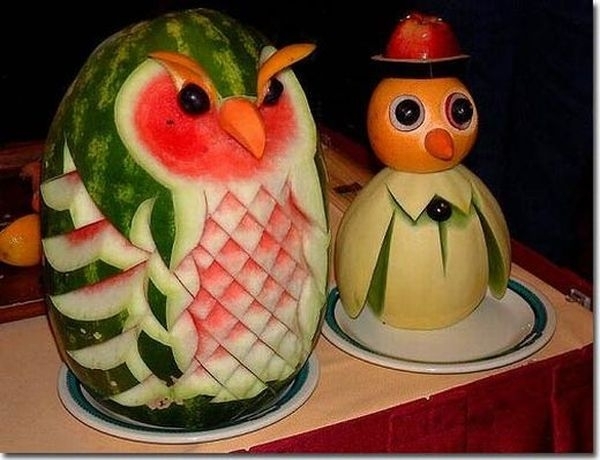 Автор проекта: Крючкова Л.И. 
Учитель начальных классов 
МОУ «Богатищевская СОШ»
-   Цветная капуста, зелёный лук.
 –-Способствует образованию лейкоцитов и эритроцитов в крови.
Витамин В.
- Повышает работоспособность. 
 - Помогает бороться  с инфекционными
    заболеваниями. 
 
                                                           - Необходим для правильного развития                     
                                                             организма, для роста зубов, костей,
                                                              кровеносных сосудов  и других тканей     
                                                              в  организме. 
-  Ускоряет заживление ран.
Витамин С
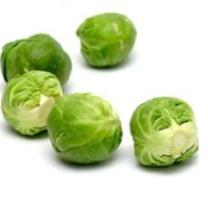 Витамин А
- В растительных продуктах присутствует каротин – провитамин А, который в печени превращается  в витамин А.
 - Морковь, зелёный лук, салат, помидоры, черноплодная рябина, абрикосы. 
 - Усвоение витамина А увеличивается при наличии овощей, тушёных с маслом, сметаной и молоком. 
 - Необходим для нормального функционирования     бронхиальной системы, кишечника, различных
    частей глаз, включая и те, которые позволяют     видеть при  плохом освещении. 
 - Благотворно влияет на состояние организма,    повышает его сопротивляемость инфекционным    заболеваниям.
  - При сбалансированном питании мы в достатке получаем витамин А.
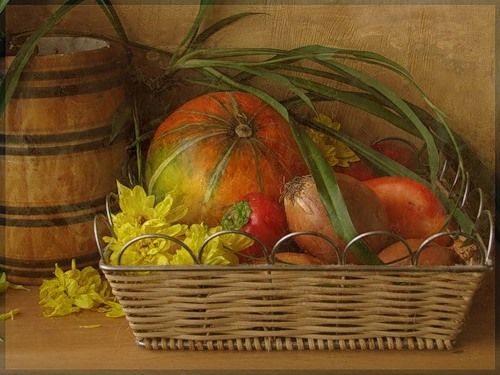 Витамин Е
- Капуста, салат, шпинат.
- Наиболее ценными можно назвать растительные
  масла, особенно нерафинированные. 
- Необходим  для развития детского организма. 
- Полезен при малокровии, нервных заболеваниях.
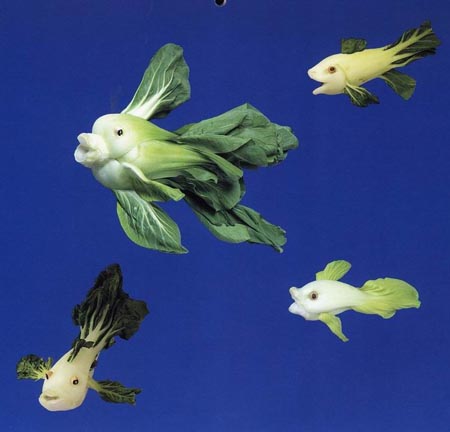 Соки.
- Важнейший источник витаминов. 
- Стимулируют процессы обмена веществ. 
- Повышают сопротивляемость к инфекциям. 
- Обеспечивает стойкость организма  к стрессовым ситуациям. 
- Выводят из организма лишнюю влагу. 
- Улучшают работу кишечника. 
- Помогают выведению холестерина.
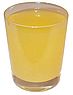 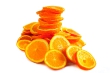 Рецепт самодельного сока.
Возьми чистую кастрюлю, чайную ложку, чашку, столовую ложку.
 Тебе понадобится: один литр молока, один литр апельсинового сока, корица. В кастрюлю налей литр молока, три чашки апельсинового сока, положи половину чайной ложки корицы.
Перемешай всё столовой ложкой.	
 Твоё блюдо готово!                                           Угощайся!
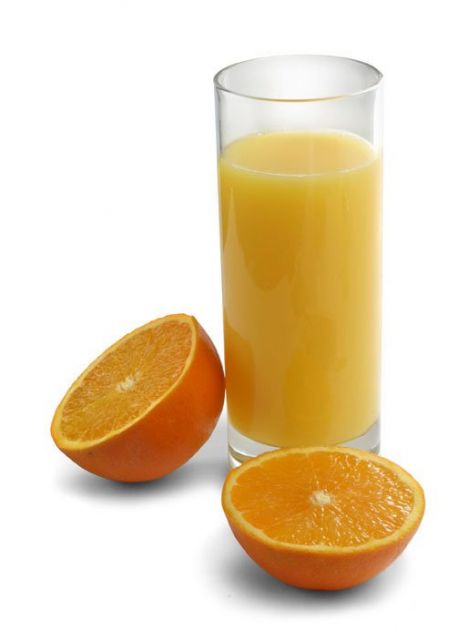 Это интересно!
Это интересно!
Советы по кулинарной обработке овощей.
- очищать и измельчать овощи  лучше непосредственно перед 
  их приготовлением. 
- Свёклу, морковь, картофель для салатов рекомендуется варить 
  в неочищенном виде. 
- Лук, петрушку, укроп и другую зелень лучше добавлять в уже приготовленные блюда, непосредственно перед подачей на стол. 
-  Фрукты очищайте непосредственно перед едой, а овощи - перед приготовлением.
- При варке кладите плоды в уже кипящую воду (а не начинайте с холодной).
-  Готовые плоды не оставляйте в отваре: витамины переходят в бульон, а мякоть становится безвкусной и водянистой.
-  Блюда из сырых овощей солите и заправляйте соусами непосредственно перед подачей к столу.
Из истории
- История консервирования продуктов  насчитывает несколько тысячелетий.
- Первые салаты были придуман римлянами ещё до рождения Христа.
- Картофель появился в конце 18 века, в начале 19.	
- Помидор в середине 19 века в Италии
  называли золотое яблоко, а  во Франции за красивую и яркую 
  окраску – яблоко любви. 
- Родиной персика считается Центральный и Северный Китай.    Поскольку в Европу эти плоды пришли из Персии, древние римские
писатели-историки дали им абсолютно такое же название.
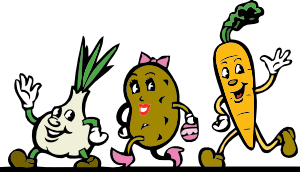 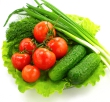 Как лечиться              овощами и фруктами?
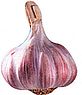 - Свекольный сок необходим людям, страдающим гипертонией. Очень полезен при весенней усталости, малокровии, упадке сил, после болезни.
 - Морковный сок, например, применяется при лечении расстройств органов пищеварения, картофельный сок — при лечении язвы желудка, а капустный — гастрита. 
- Лук уменьшает вероятность развития рака. Порезанный лук повышает содержание питательных веществ.
- Тыква. Оранжевая тыква – чемпион среди всех овощей по содержанию железа. Поэтому ее хорошо употреблять людям, страдающим анемией. Кроме многих витаминов в ней содержатся такие редкие витамины, как Т, ускоряющий обменные процессы в организме и K, необходимый для свертывания крови.
- Чеснок уменьшает количество вредного холестерина, понижает кровяное давление и даже снижает риск рака желудка и толстой кишки. Добавляйте его в различные блюда. Используют его также при нагноительных заболеваниях легких - бронхите. Ингаляциями из чеснока лечат больных с ангинами, гриппом, бронхиальную астму. - Малина и малиновый сок -  жаропонижающее и потогонное средство. Способностью сбивать температуру малина обязана салициловой кислоте, которая содержится в ней в достаточно большом количестве.
Редька -  полезна при сахарном диабете, сок редьки оказывает мочегонное, желчегонное, ранозаживляющее, бактерицидное действие, улучшает пищеварение и обмен веществ. Компрессы на основе редьки помогают при подагре, радикулите. Достоверно известно, что редька стимулирует выделение желудочного сока и улучшает аппетит.
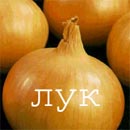 Вкусную кашу покушай с утра,
                                                                            Выпей кефир иль молока,
                                                                            Яблоко съешь иль апельсин,
                                                                            Бодрости много получишь и сил.
                               Если хочешь быть здоров,
                               Не бояться докторов
                               Ешь побольше ягод, овощей и фруктов – 
                              Самых витаминных продуктов.
Реклама.
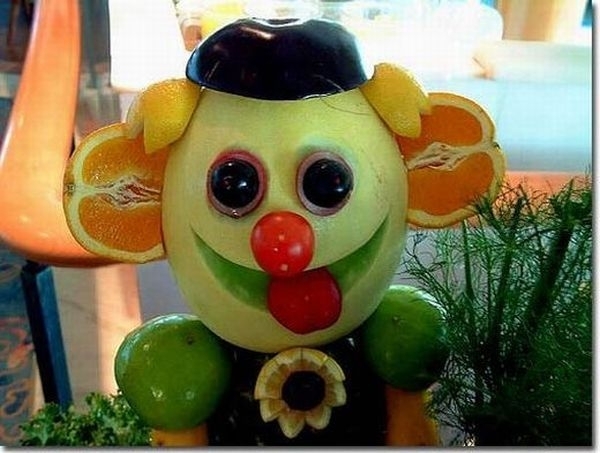 Выводы.
1.При недостатке витаминов в организме возникают авитаминозы - резкое истощение запасов витаминов и гиповитаминозы, а также их недостаток может являться причиной снижения иммунитета и общей вялости. 
2.Полноценное и регулярное снабжение организма необходимыми витаминами, минеральными, биологически активными веществами - является важнейшим условием поддержания здоровья, работоспособности и активного долголетия человека. 
3. Для того, чтобы витамины могли выполнить свои важные функции, участвуя во всех жизненных процессах, связанных с нормальным обменом веществ, они должны в достаточном количестве поступать в организм, с ежедневно потребляемой нами пищей. 
4. Правильно питаться - употреблять в пищу овощи, ягоды и фрукты - необходимо для полноценной жизни и для правильного образа жизни. 
5.Витаминнные продукты продлевают жизнь. придают энергии в осенне-зимний период, пополняют энергетические запасы каждого человека.
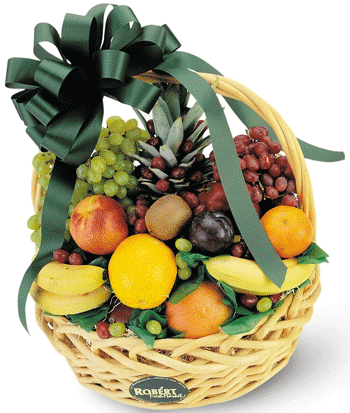 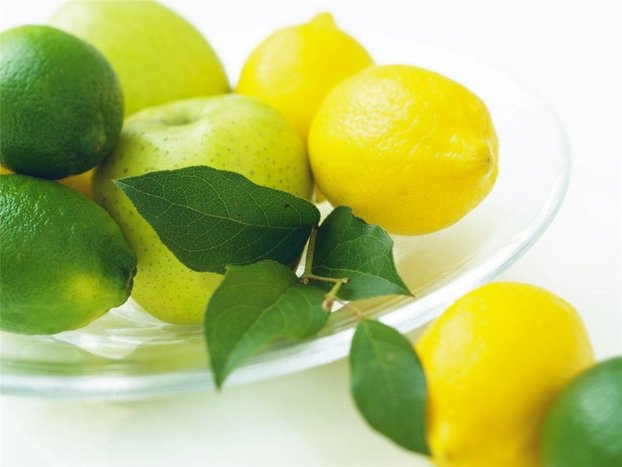 Будьте здоровы!
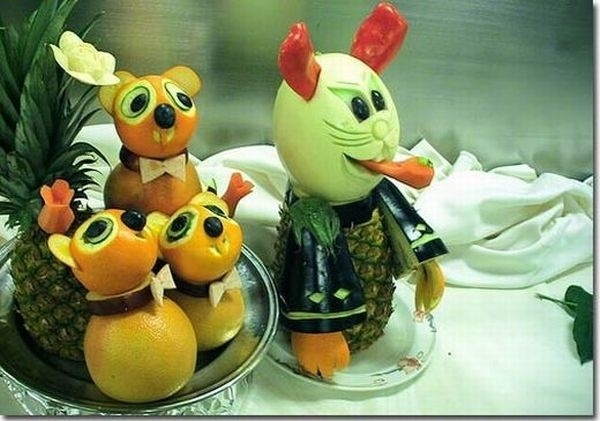